104學年度教育部通識課程革新計畫
身體與文化：身體的哲學思維
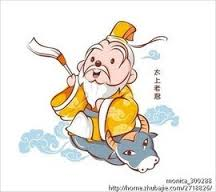 王婉甄，2015.10.06
不能說的秘密--淺論道教的內丹世界
1
2
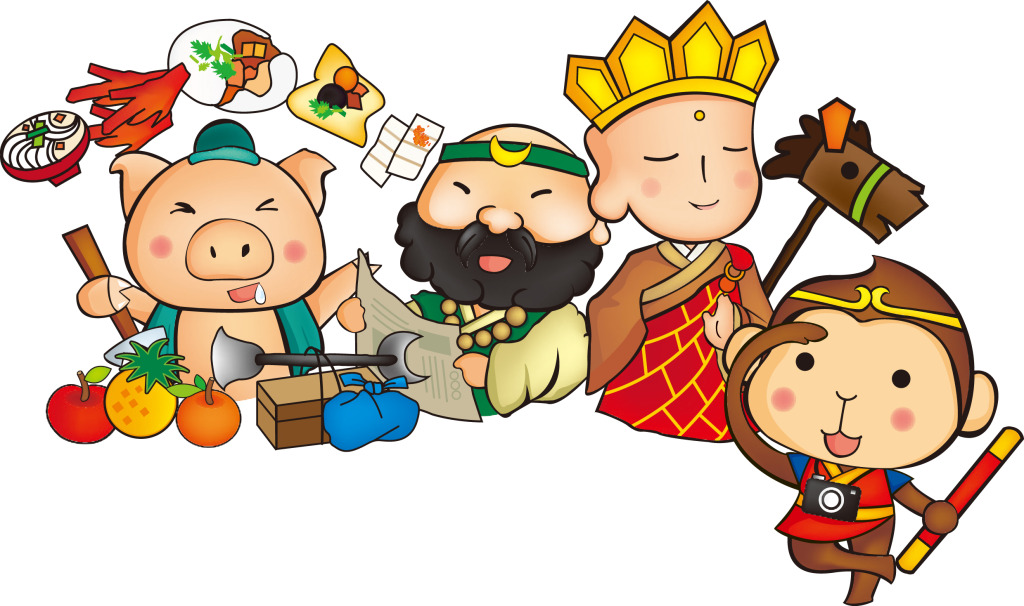 西遊記
圖片來源： http://www.baideyita.com/?post=21
3
《西遊記》的作者是誰？
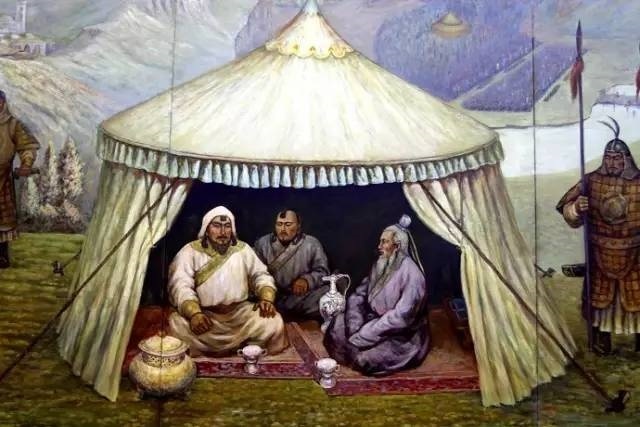 4
5
6
罪謫模式(小說)
7
成仙的關鍵(內丹)
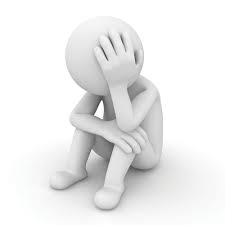 8
取經四眾的象徵(小說)
9
取經四眾的特質(內丹)
10
取經四眾的象徵(內丹)
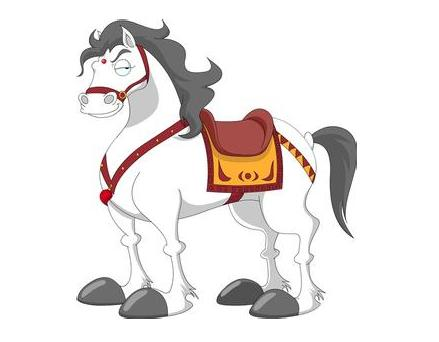 乾乾不息的實踐力
圖片來源：http://m.youhuijie.cc/guochan/201504/7_174_1.html
11
煉丹藥物的名稱
12
13
修真九步驟
14
煉丹三階段
15
順則成人，逆運成仙
16
周天火候運行圖
身心為鼎爐
「意守」指利用意念存想或閉目內視關竅。
火候指呼吸。「陽息」指呼吸急促，「陰消」則指呼吸徐緩。
一陽初動
一陽來復
17
結語
18
謝謝聆聽..
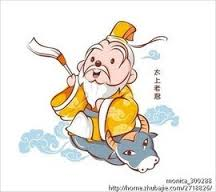 19